CIS 419/519Python Development Environment
Anaconda + PyCharm
Anaconda
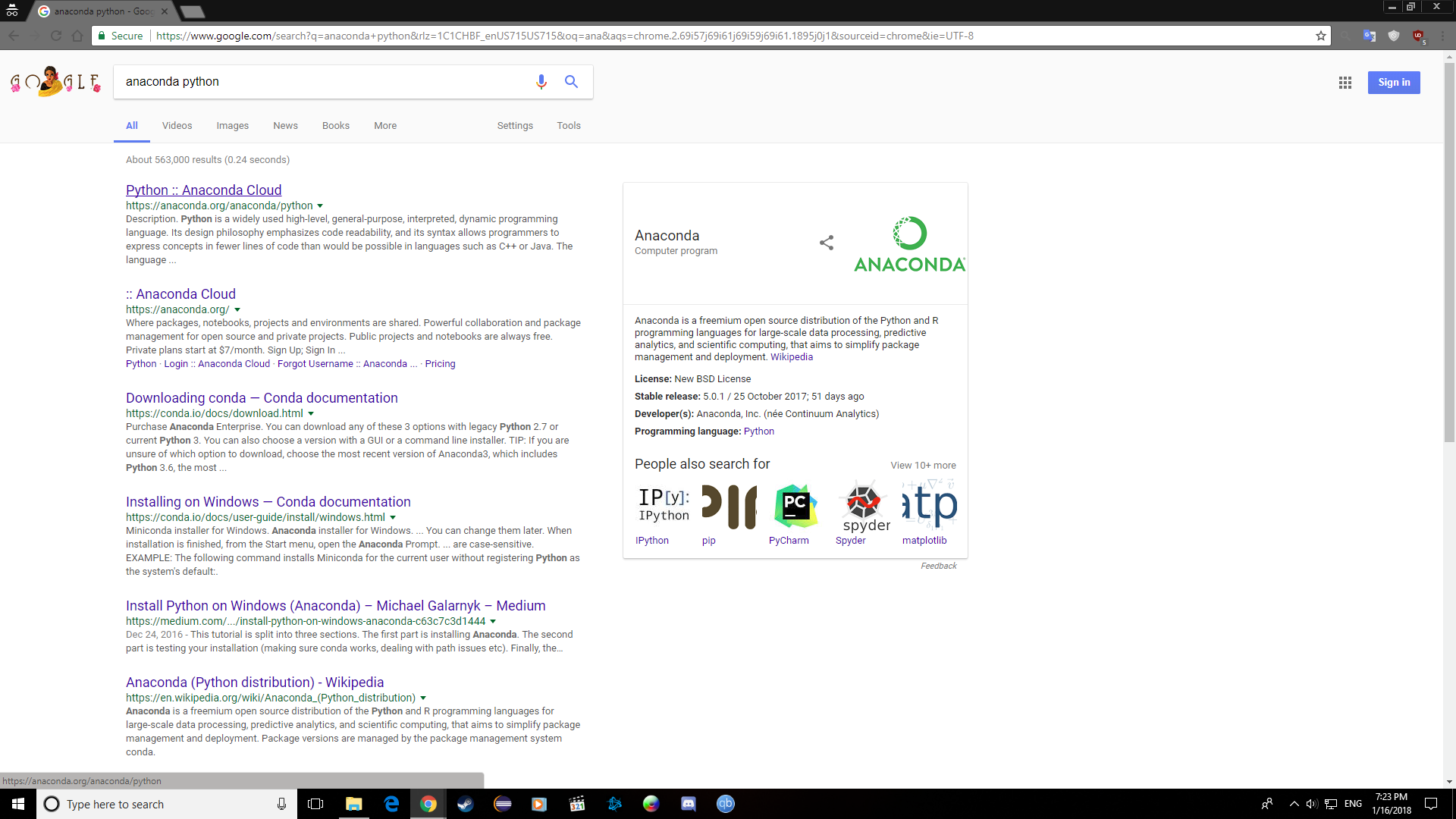 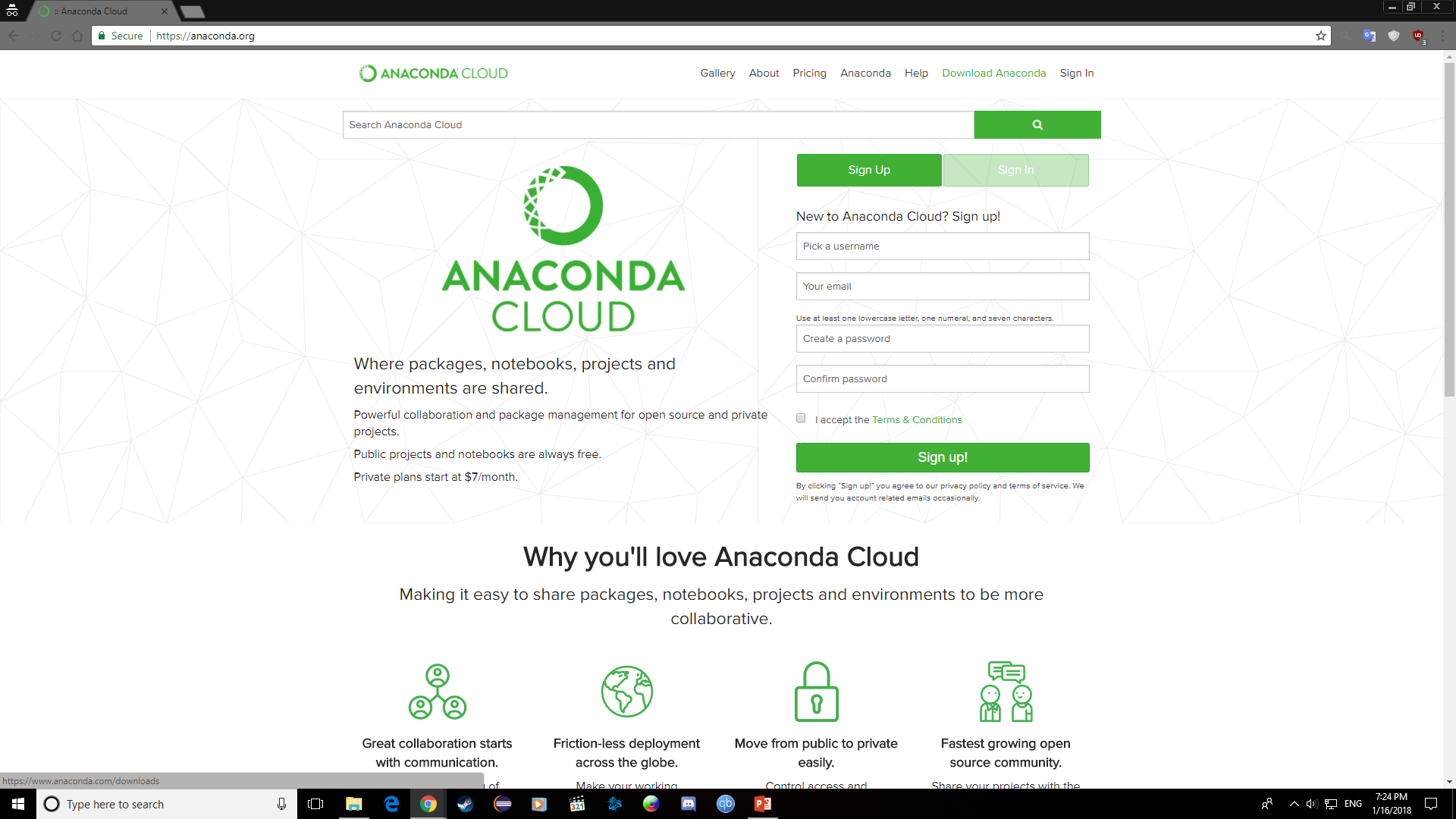 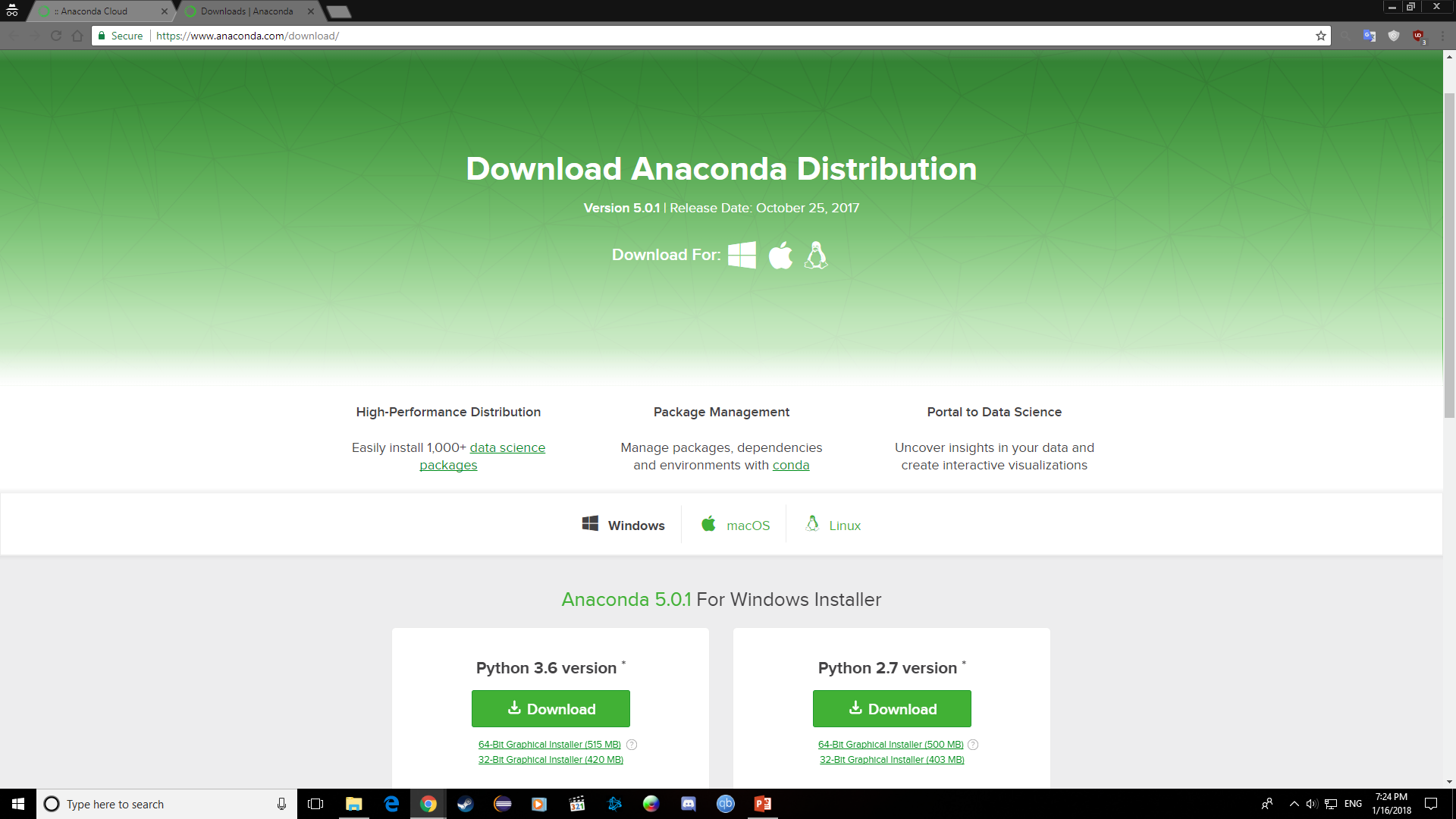 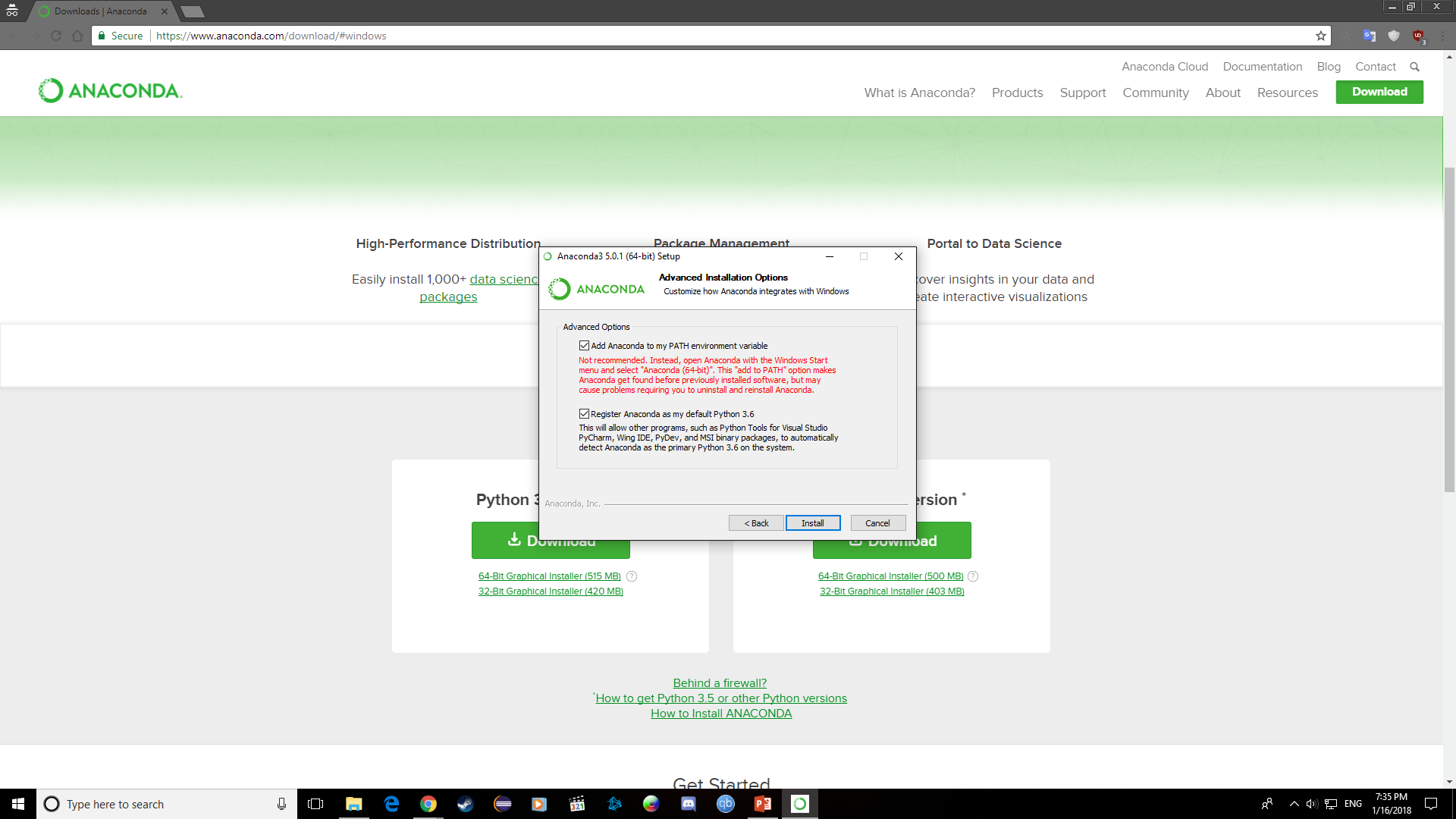 PyCharm
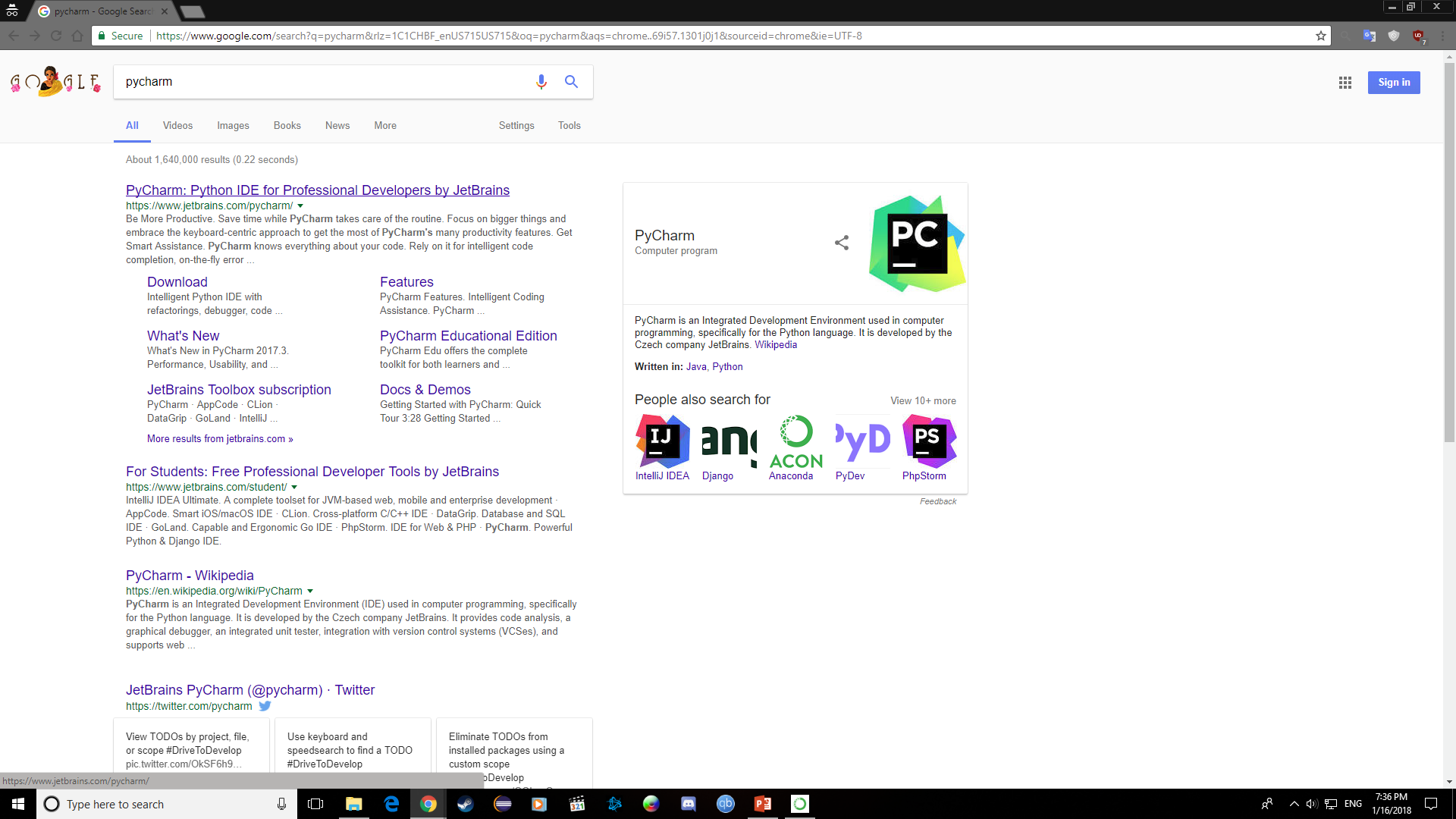 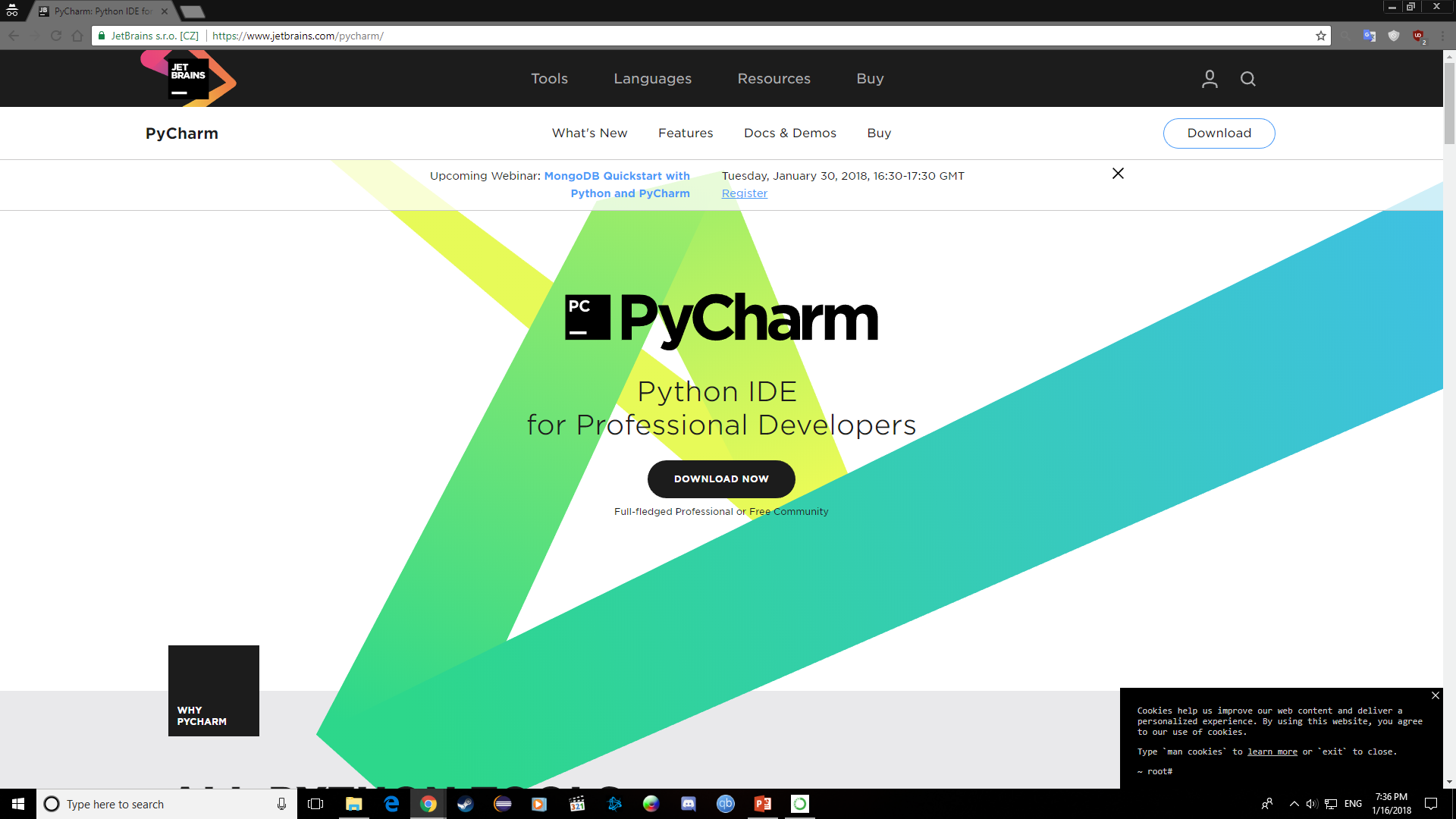 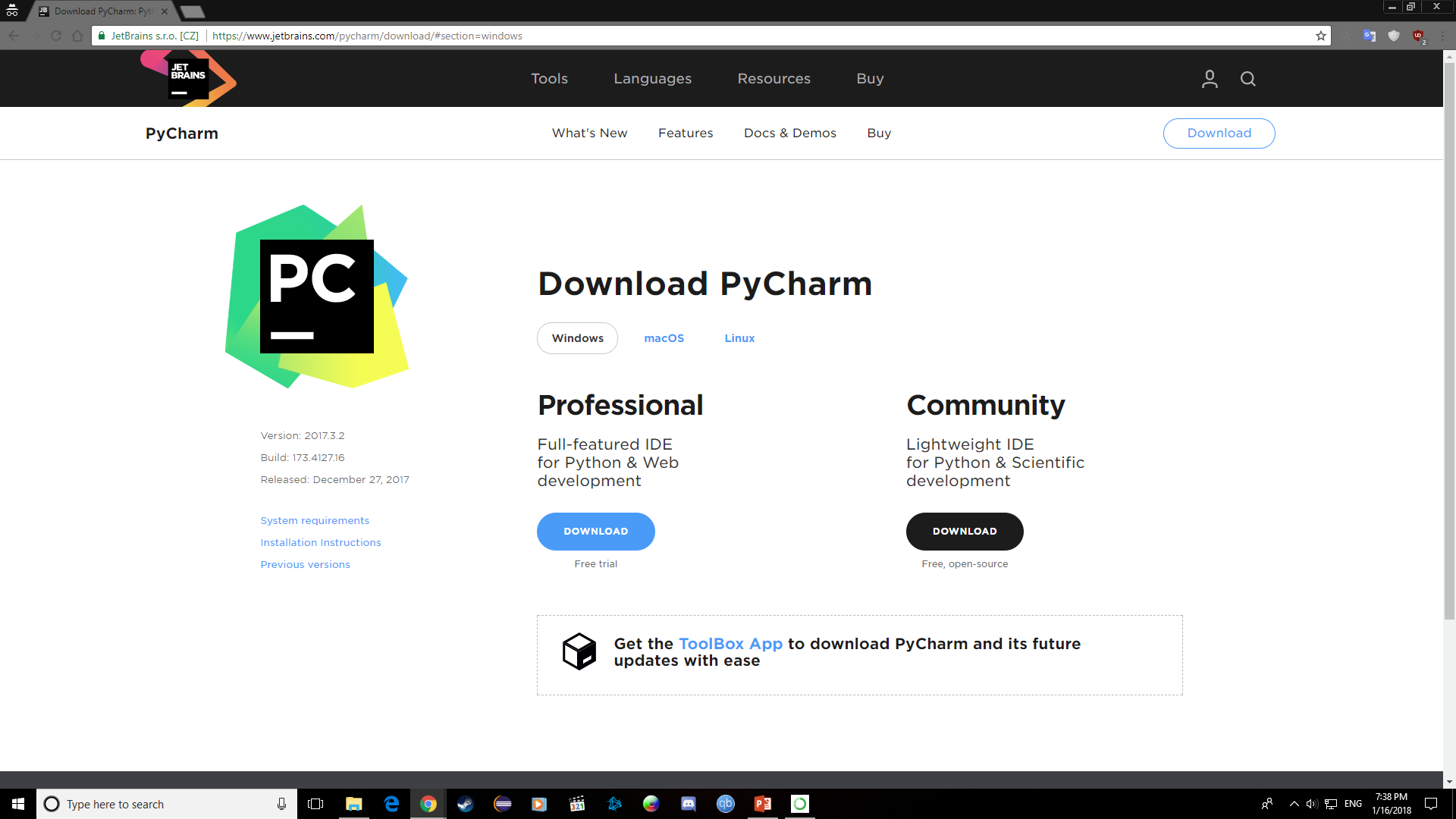 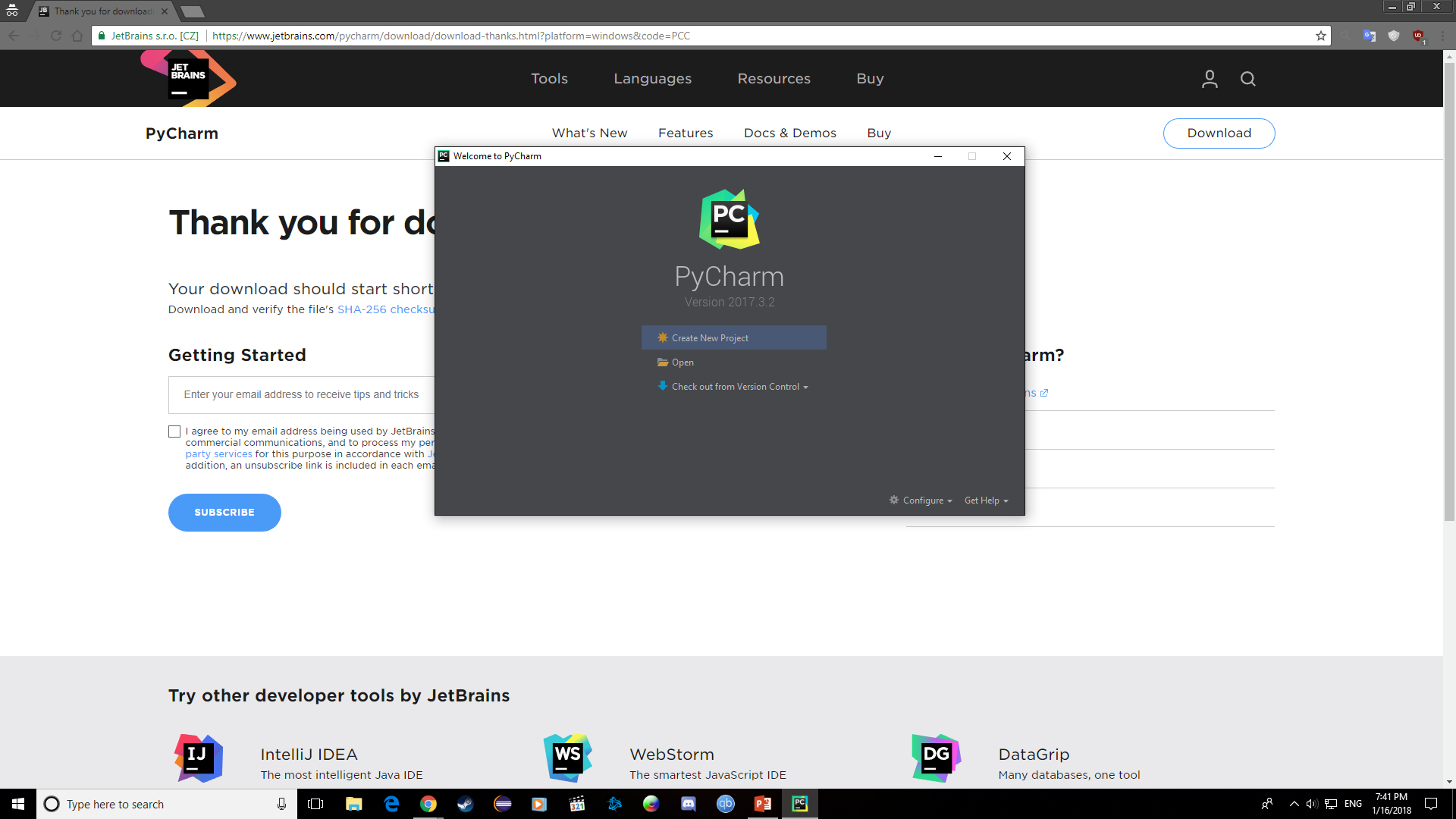 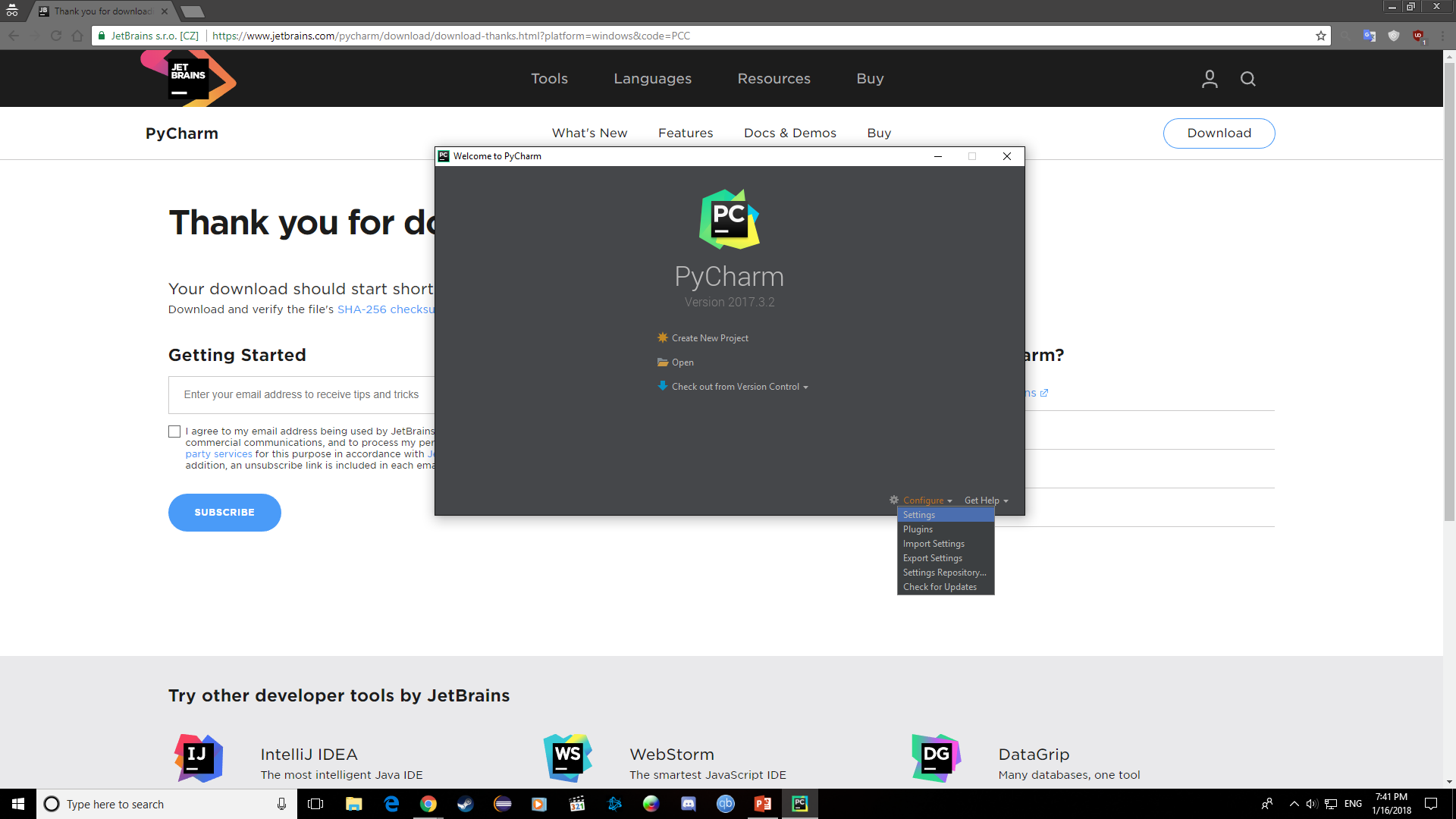 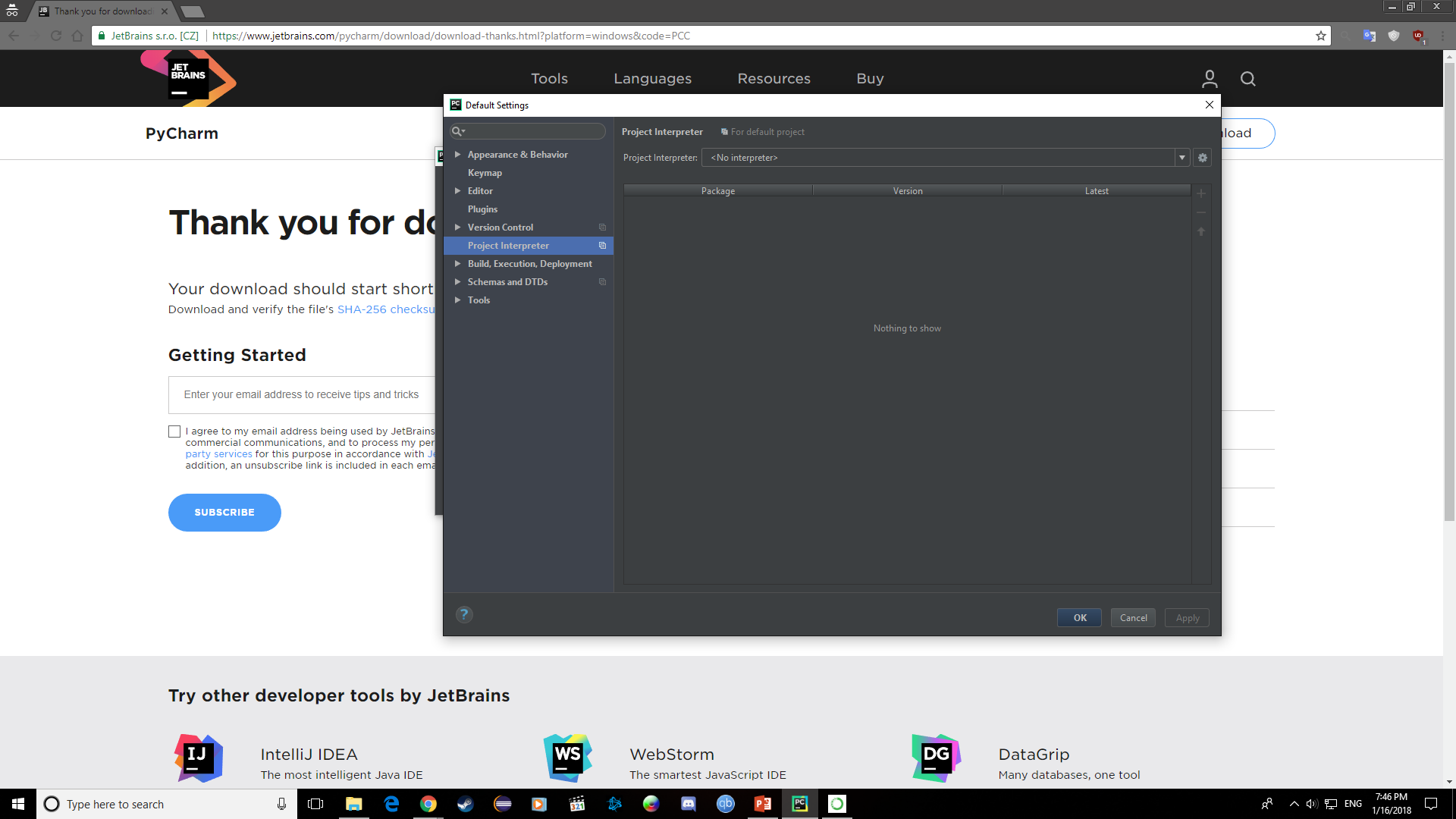 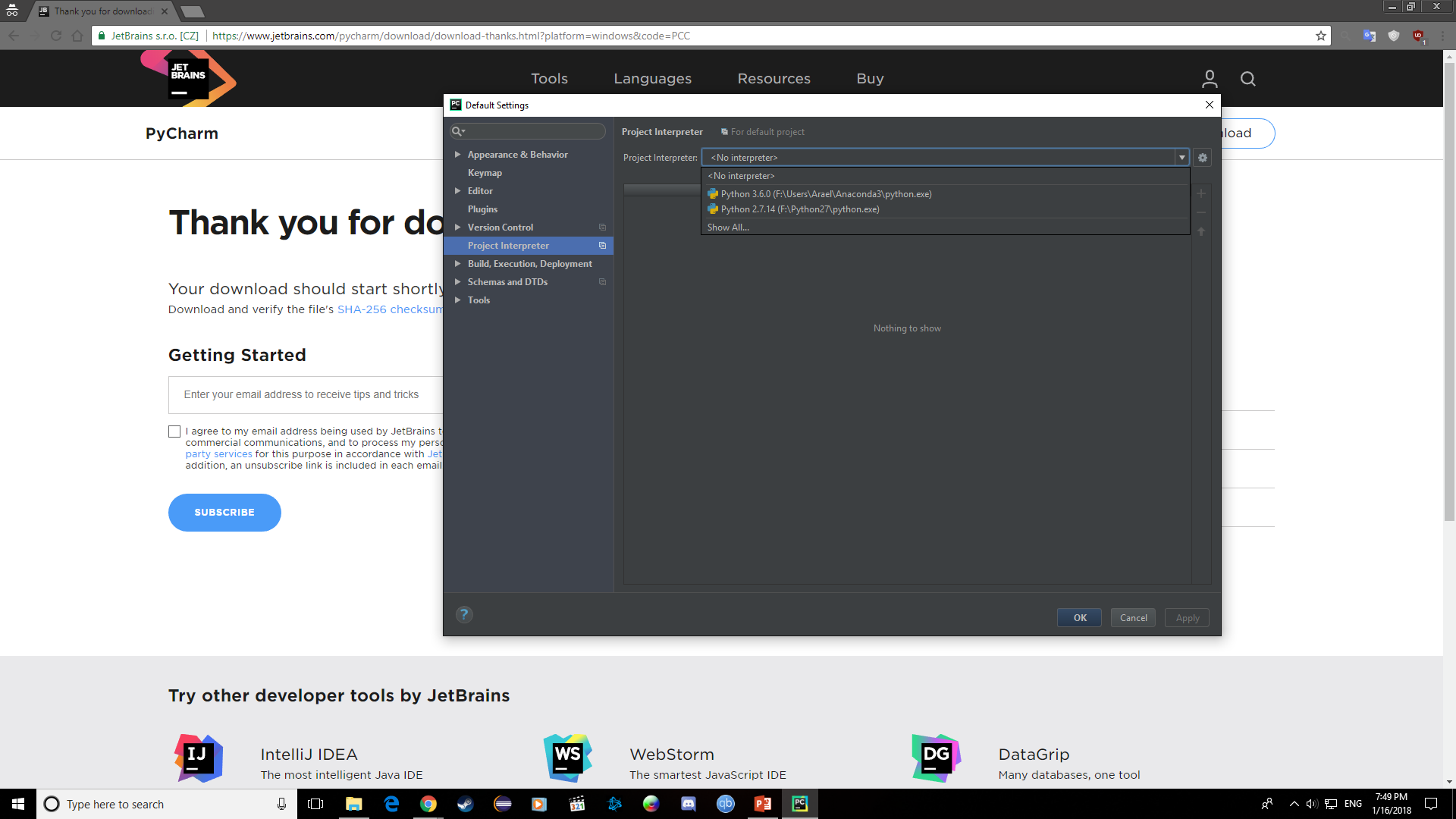 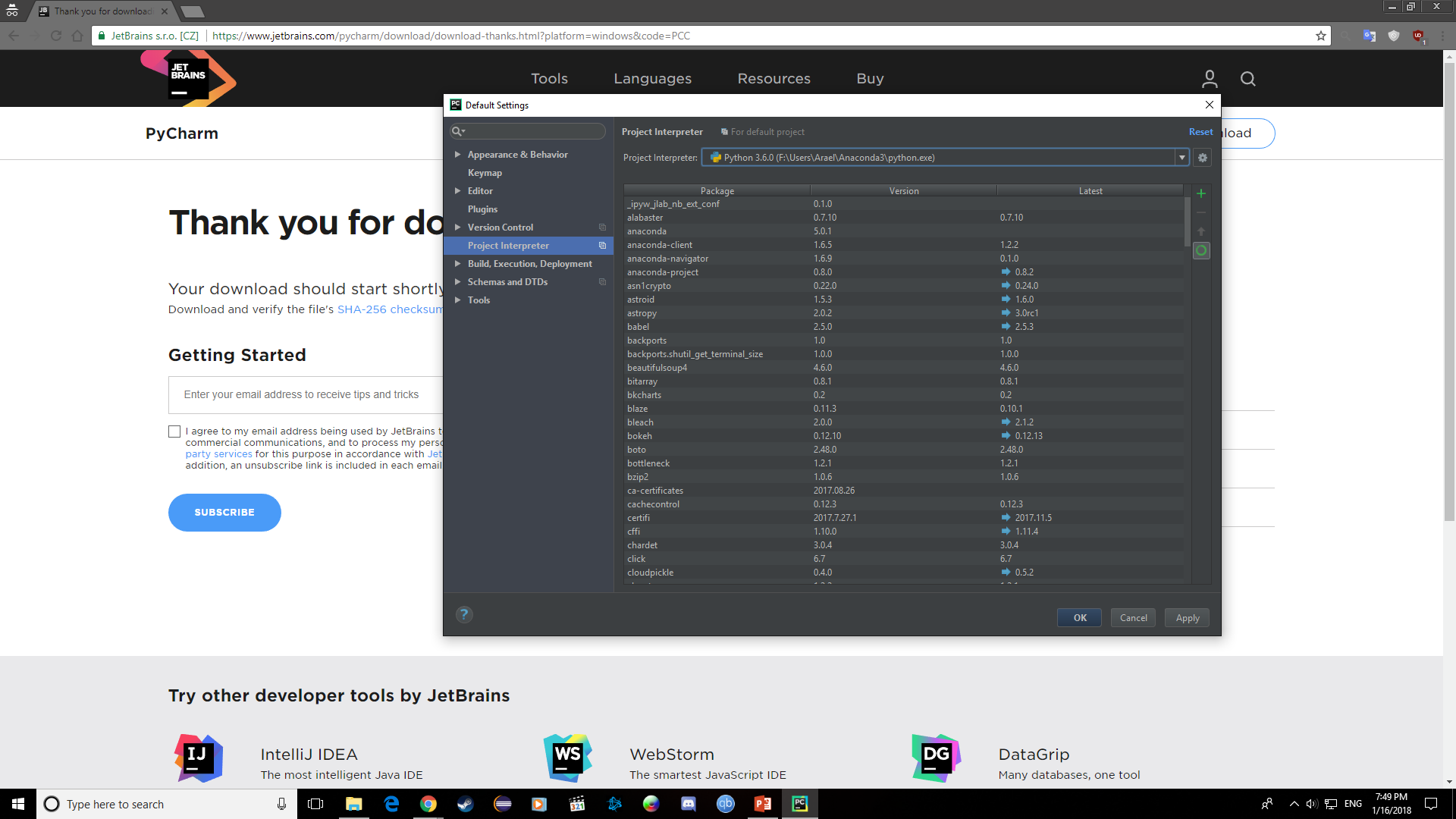 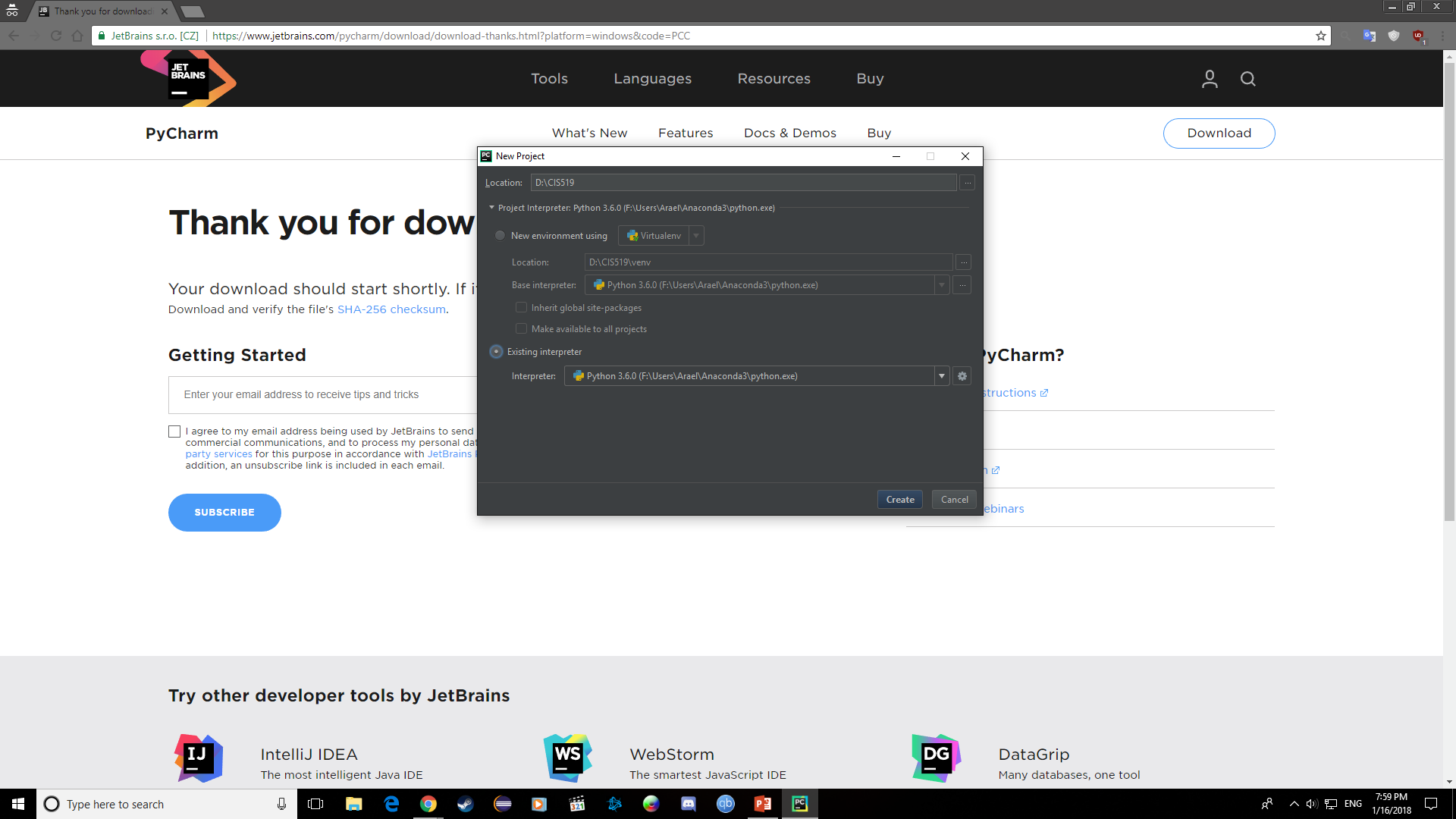 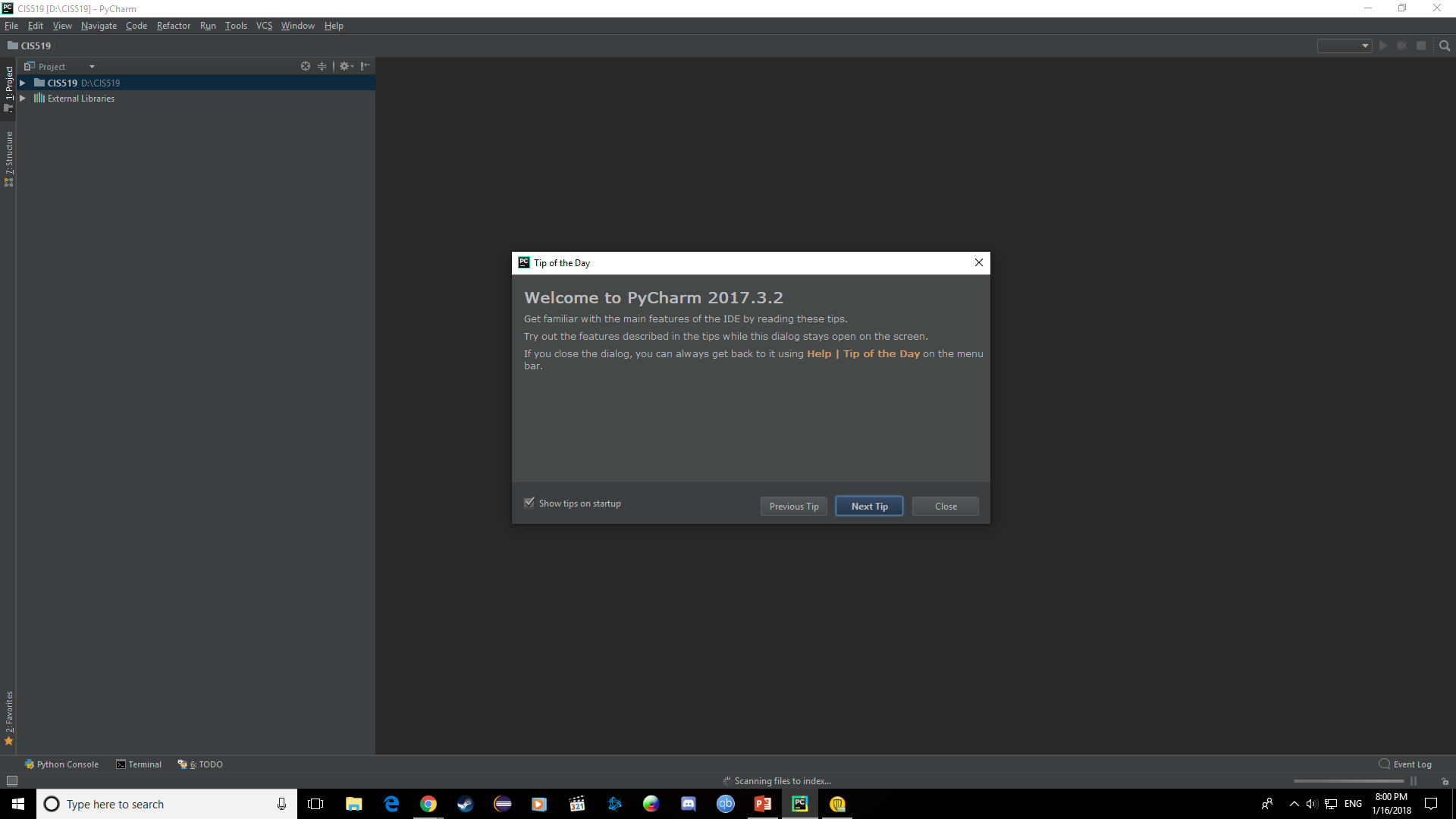 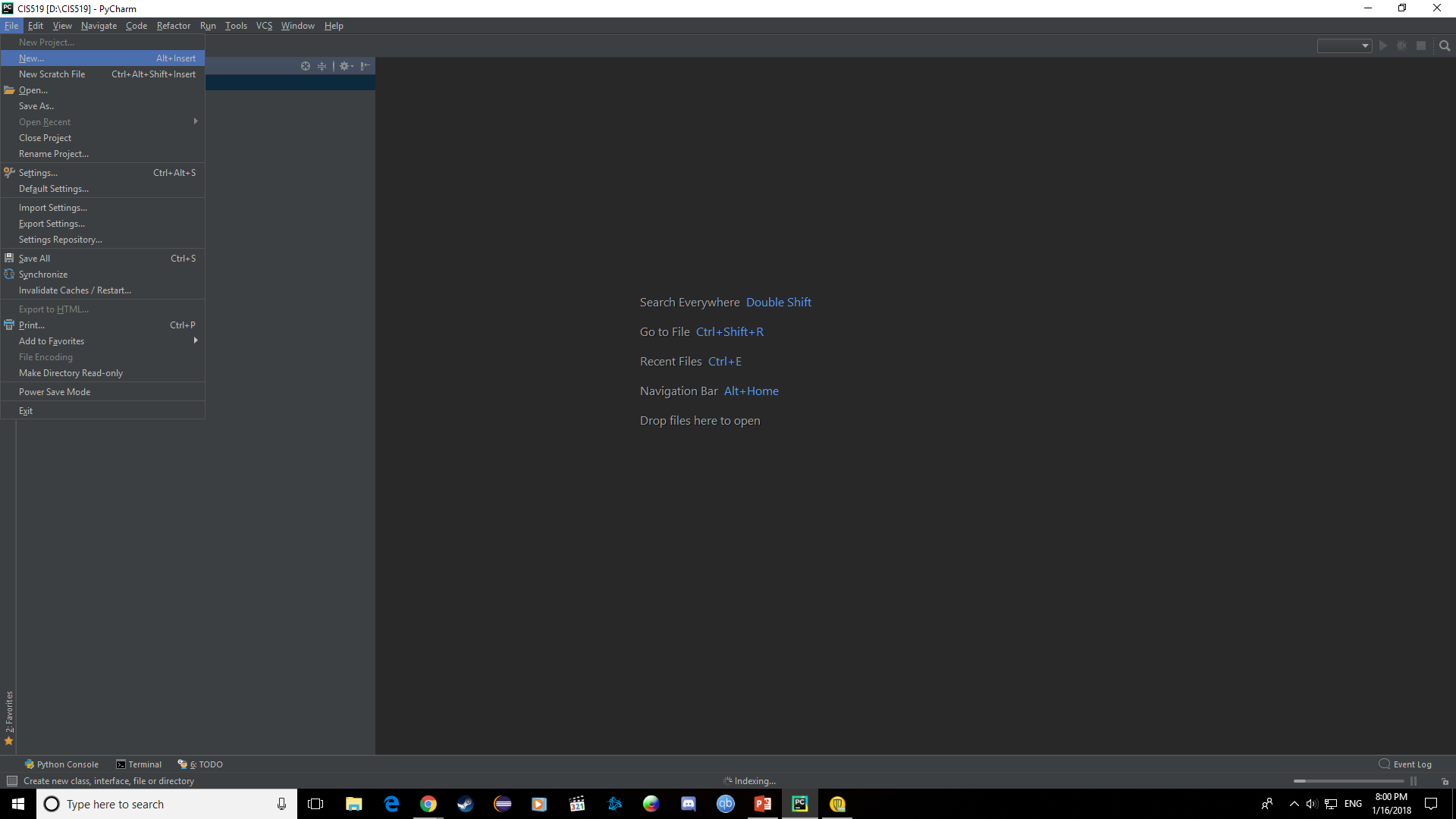 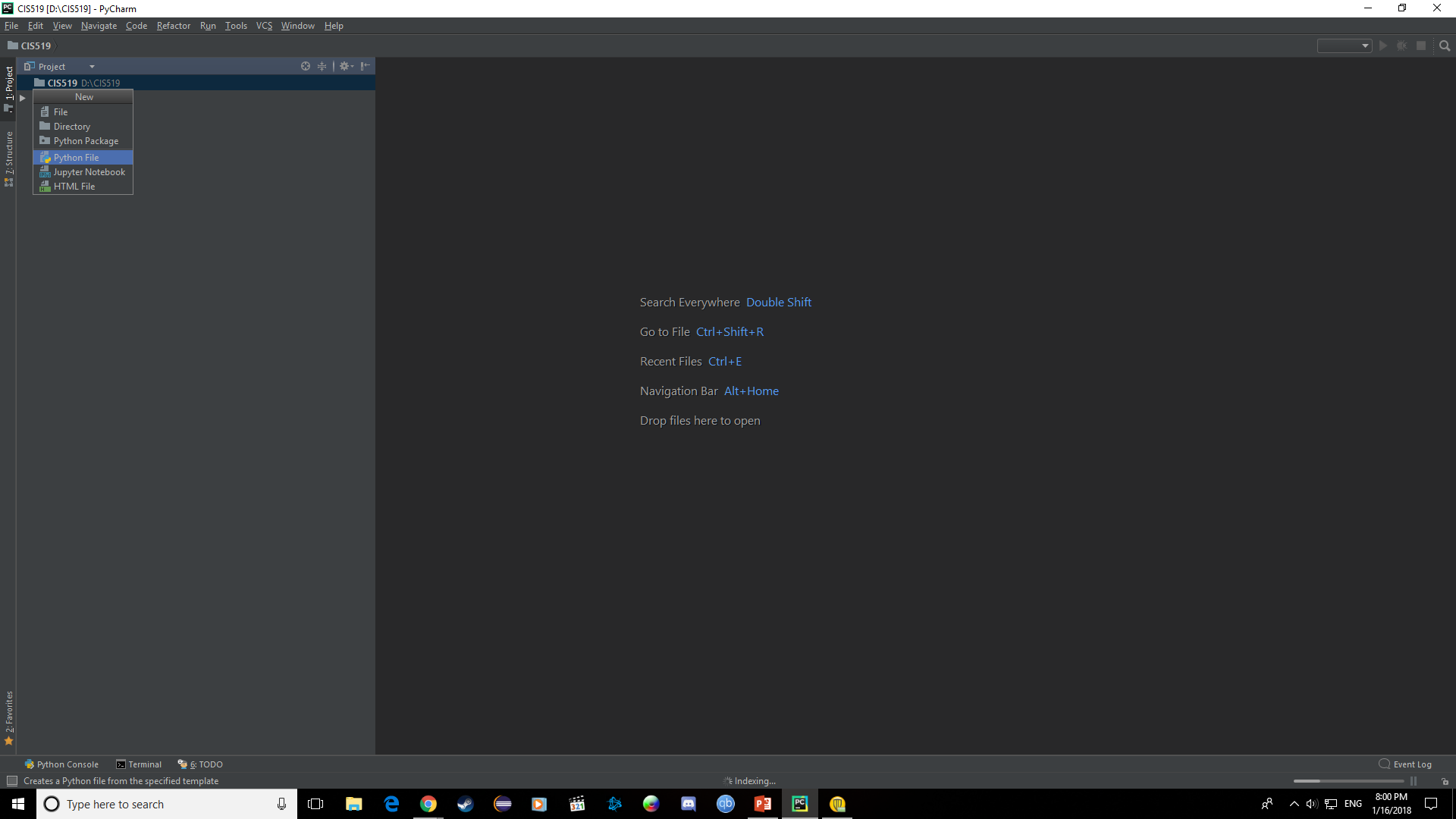 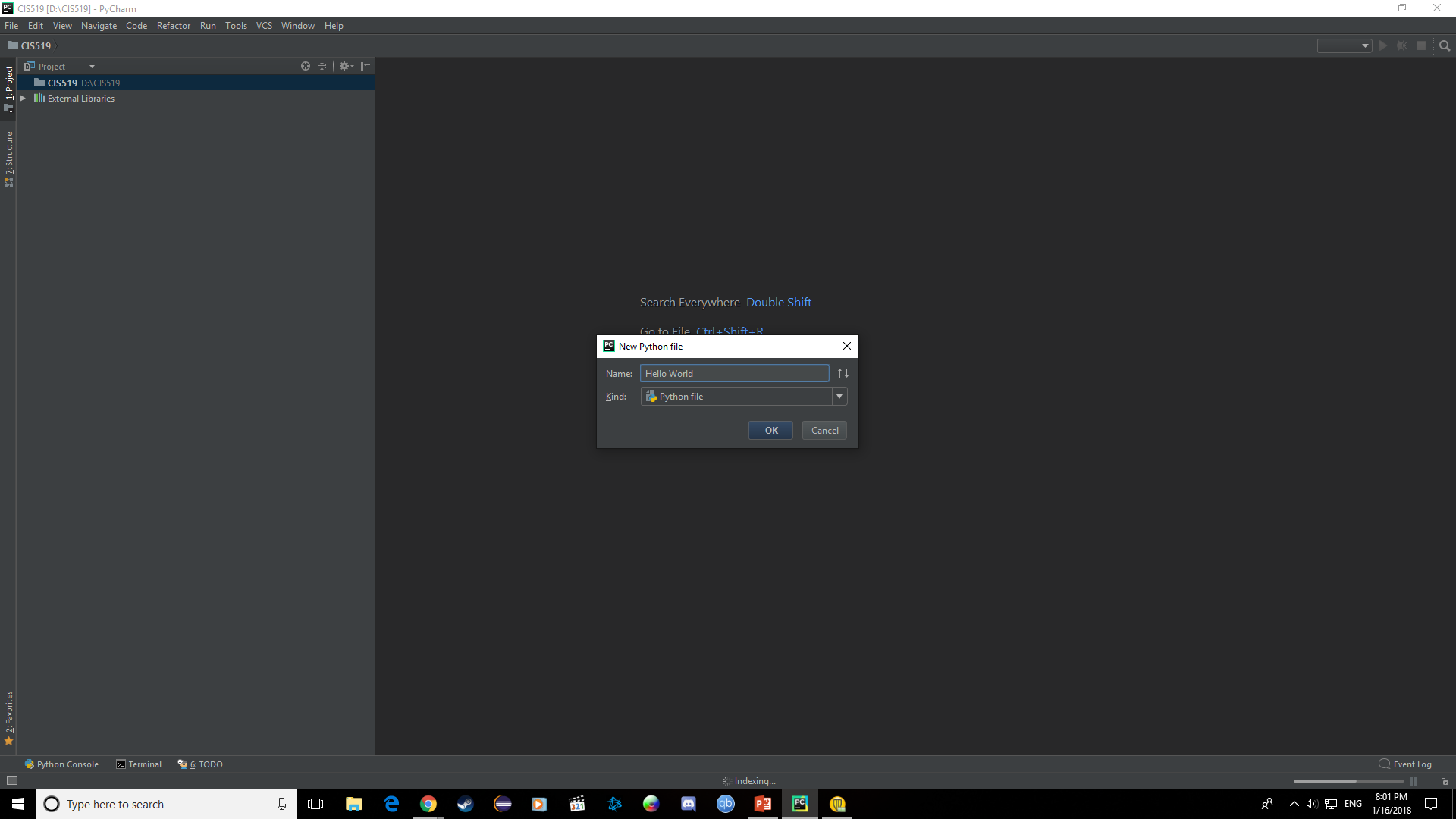 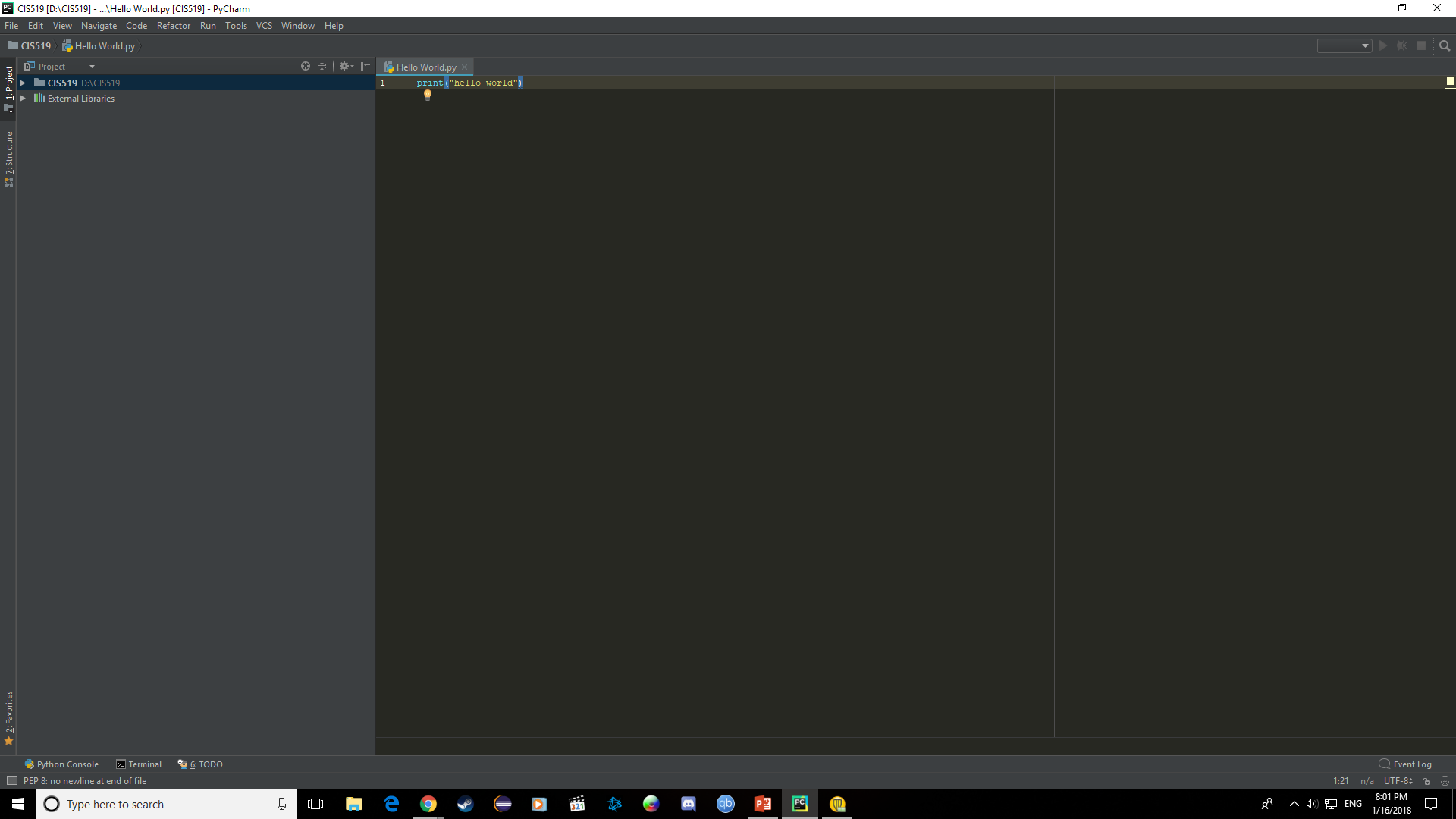 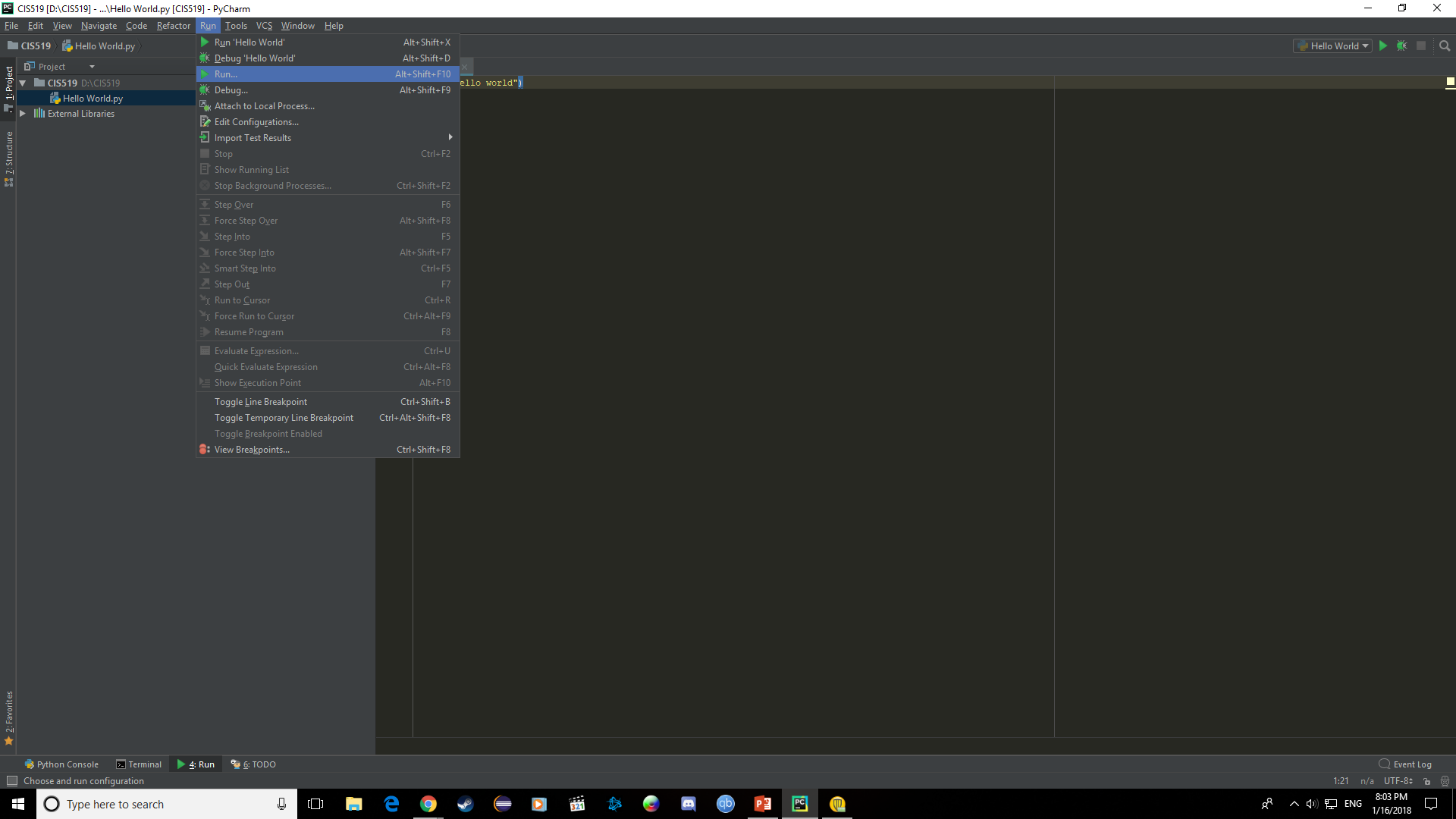 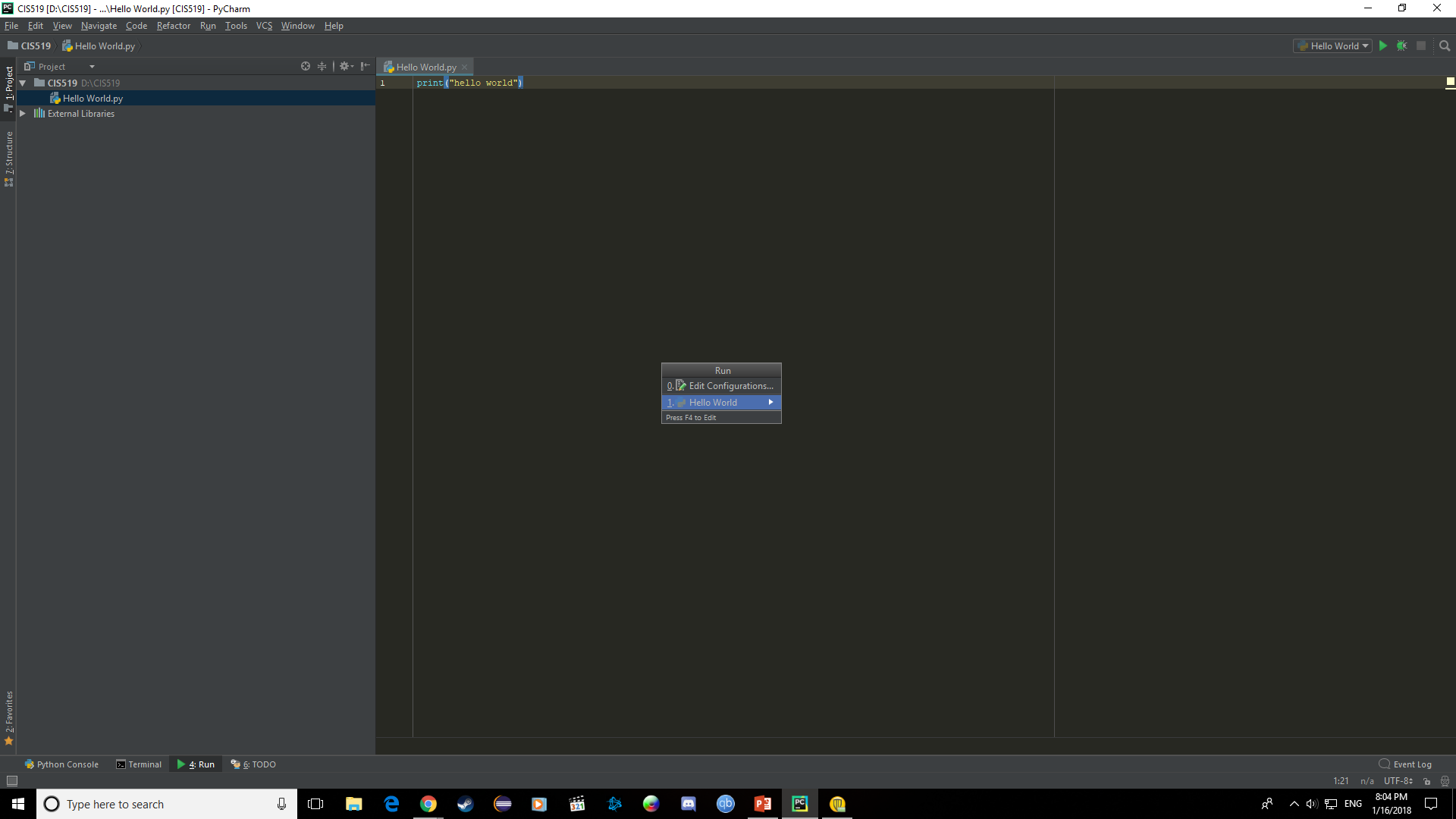 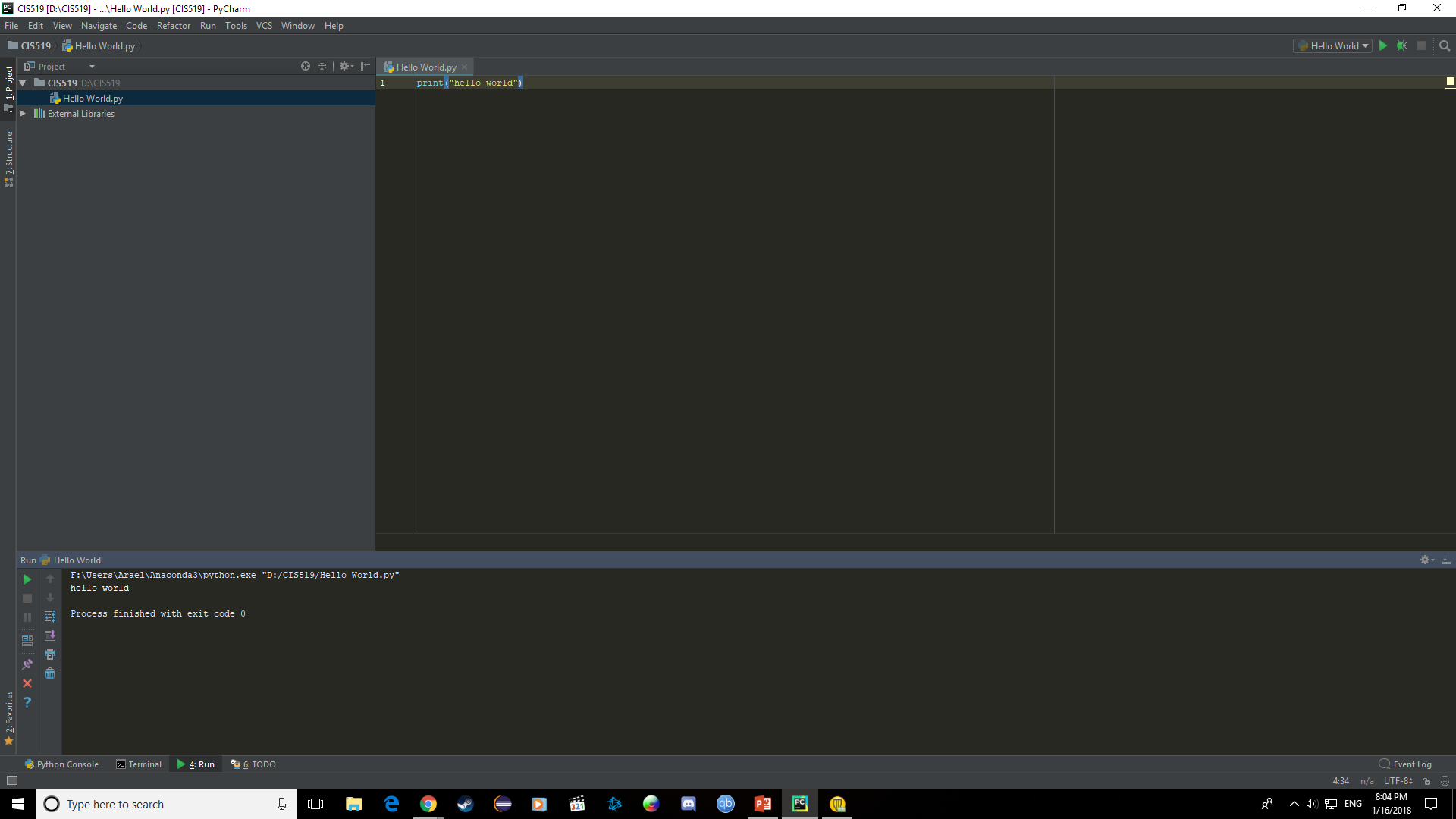 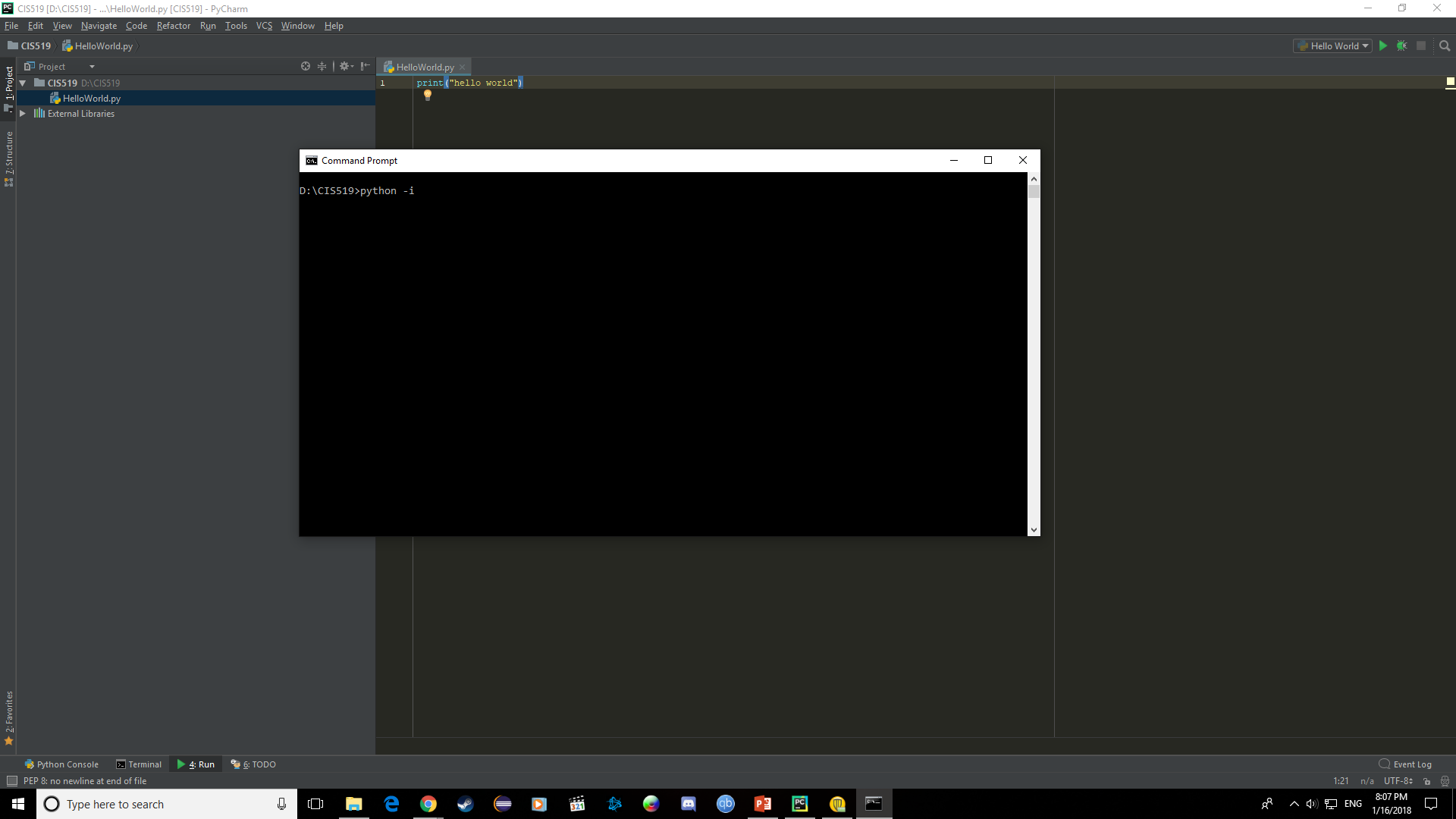 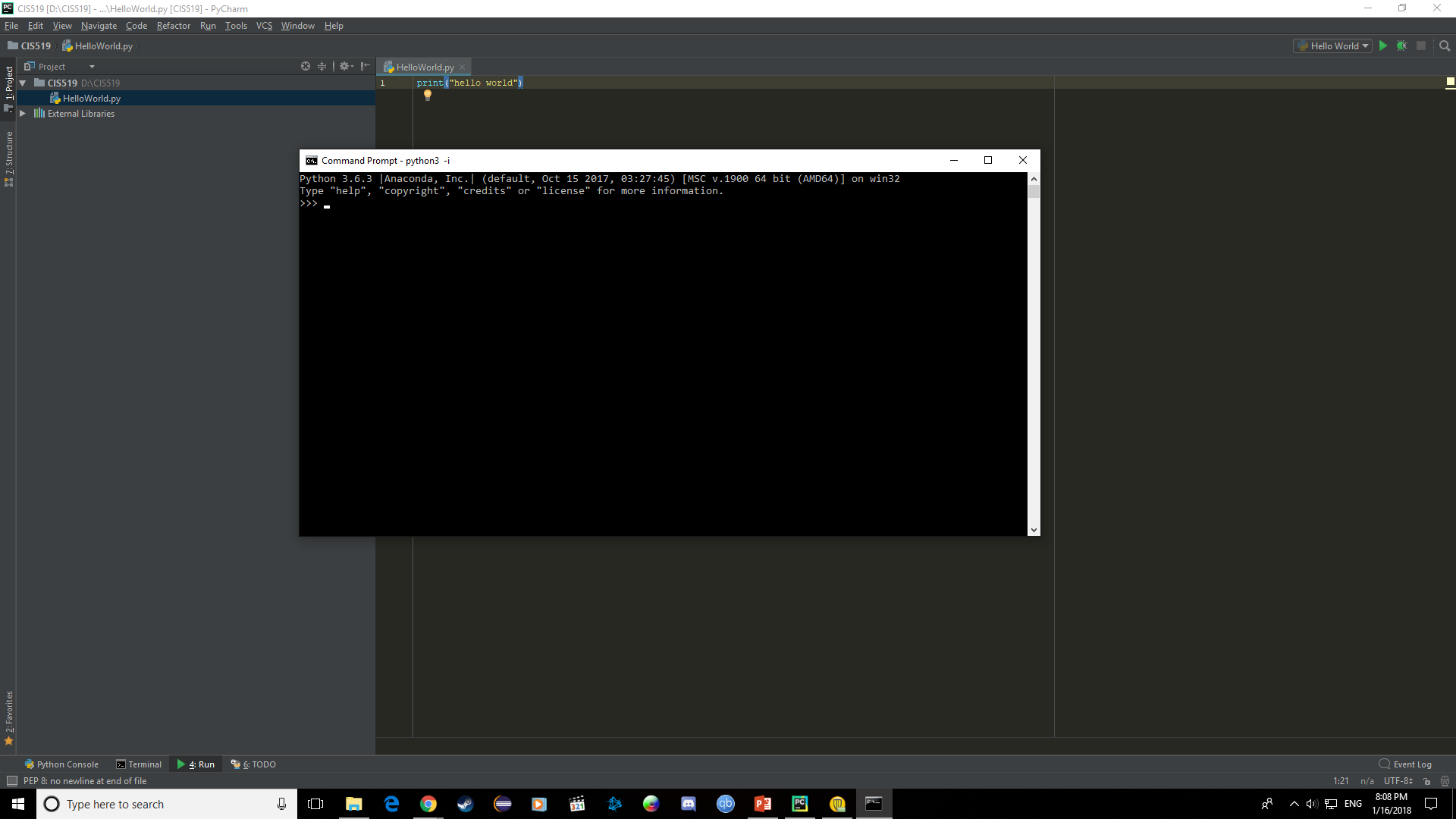 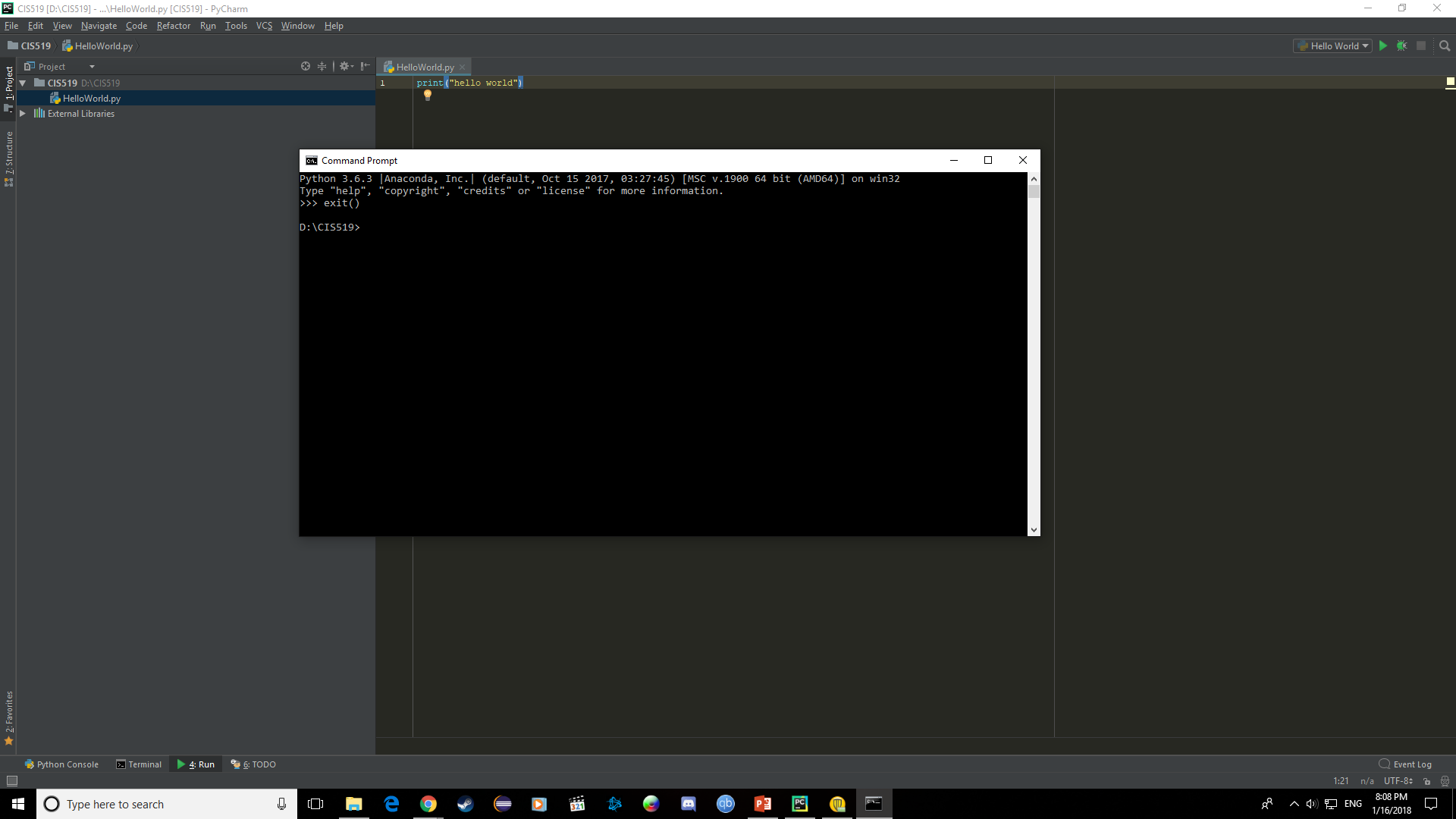 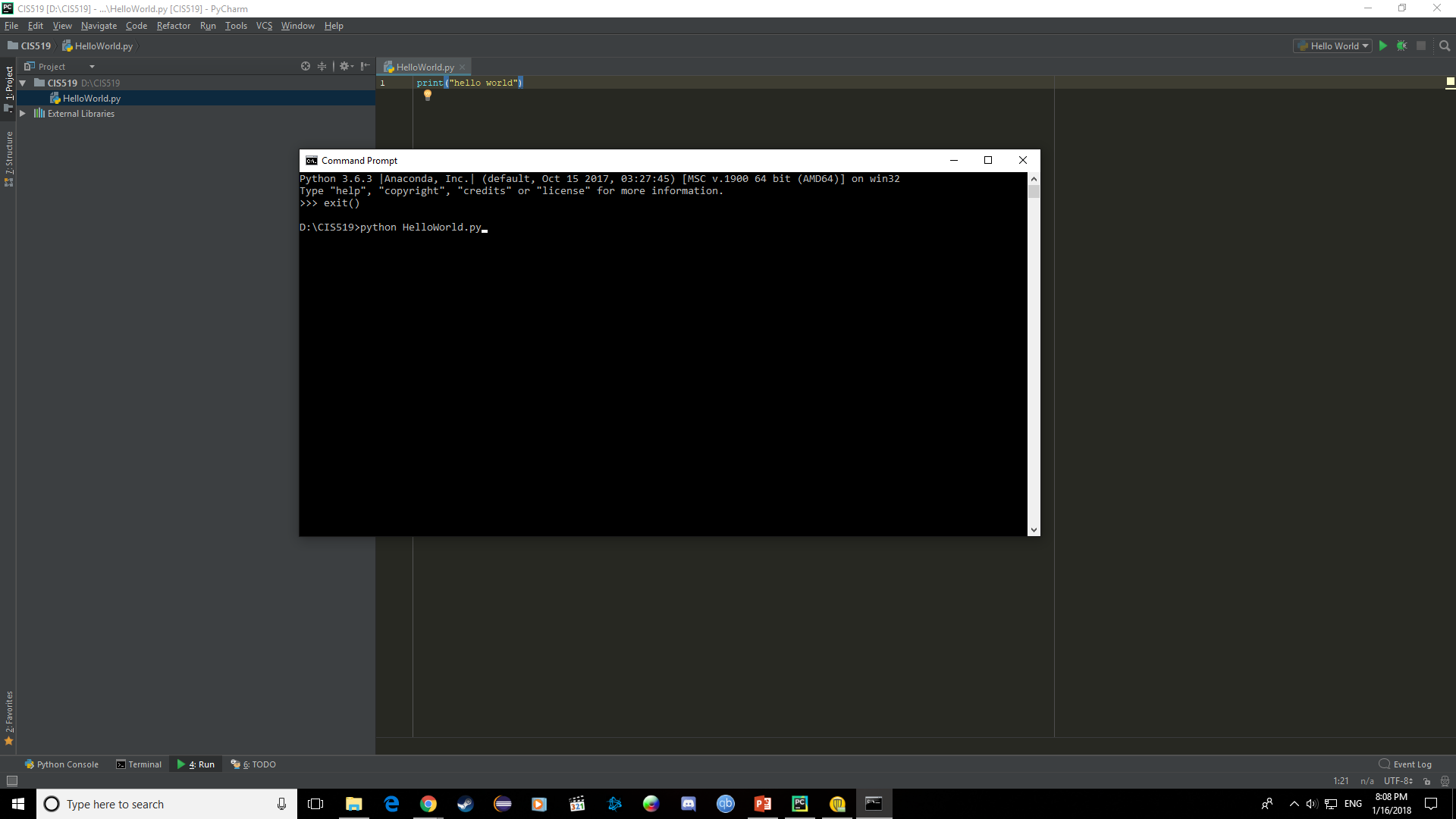